AMİODARON İLAÇ ETKİLEŞİMLERİ
AMİODARONE
Tanım: Amiodaron yaşamı tehdit eden ventriküler aritmileirn tedavisinde kullanılan sınıf III grubuna dahil antiaritmik bir ilaçtır.
Amiodaron oral ve intravenöz yoldan verilir.
ETKİ MEKANİZMASİ
Sodyum, potasyum, Ca kanal blokajı 
 α ve β adrenerjik blokaj 
Oral yoldan verilmesinden sonra, gastrointestinal kanaldan tam olarak absorbe olmaz ve absorbsiyon hızı yavaştır.
Karaciğerde ilk geçiş metabolizmasına uğrar.
Bir kez sistemik dolaşıma girdiğinde, tüm vücuda yaygın dağılım gösterir. Vücutta yoğun dağılım gösterdiği için eliminasyon süresi uzun ve advers etkiler ilaç kesildikten  uzun süre sonra ortaya çıkabilir.
AMİODARONUN HAMİLELİKTE KULLANİMİ
Hamileyseniz amiodaron kullanmayınız.
Gebelik süresince D kategorisindedir.
 Gebelikte bu ilacı kullanan doğmamış bebeğe zarar verebilir veya doğumdan sonra tiroid problemlerine veya anormal kalp atışlarına neden olabilir.
Amiodaron anne sütüne geçebilir ve emzirilen bir bebeğe zarar verebilir. Bu ilacı kullanırken emzirmemelisiniz.
AMİODARON İLAÇ-İLAÇ ETKİLEŞİMLERİ
367 major drug interactions (1479 brand and generic names)
    487 modarate drug interactions (2632 brand and generic names
    30 mınor drug interactions (96 brand and generic names)
Bu ilacı kullanmadan önce şuan ki kullanıdığınız ilaçlarla etkileşim olmasına karşın doktorunuza danışmalısınız.
     Aşağıdaki listede bunların birkaçı yazıyor:
Antibiyotik veya antifungal ilaçlar
Antidepresanlar
    Kanser ilaçları
Diüretikler
Statin grubu kolesterol ilaçları
Amiodaron ↔ Warfarin
Amiodaron, Warfarin'in (CYP450 2C9) karaciğer metabolizmasını inhibe ederek  farmakolojik etkilerini artırabilir. Diğer oral antikoagülanlarla da benzer etkiler ortaya çıkabilir ve bu da önemli hipoprotrombinemi ve kanama ile sonuçlanır.
      Amiodaron antikoagülan rejime eklendiğinde, artan antikoagülan etkiler birkaç haftada belirginleşebilir ve amiodaron kesildikten sonra aylarca sürebilir. Bu etkileşimin bazı hastalar asemptomatiktir, bazılarında ciddi ve yaşamı tehdit eden kanama komplikasyonları bildirilmiştir.
Amiodaron ↔ Tamoksifen
Sınıf IA  ve sınıf III antiaritmikler, QT aralığının doza bağlı uzamasına neden olabilir. QT aralığını uzatabilecek diğer ajanlarla birlikte uygulanması,  torsade de pointes ve ani ölüm dahil olmak üzere ventriküler aritmilerin artmasına neden olabilir.
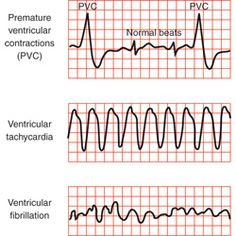 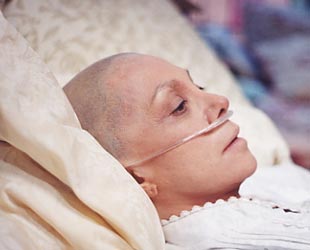 Amiodaron ↔ Hidrokodon
CYP450 3A4 inhibitörü olduğu için hidrokodon plazma konsantrasyonlarını artırabilir. Artan hidrokodon konsantrasyonları, advers ilaç etkilerini artırabilir veya uzatabilir ve potansiyel olarak ölümcül solunum depresyonuna neden olabilir. 
Hastalar sedasyon, solunum depresyonu ve hipotansiyon belirtileri için yakından izlenmelidir.
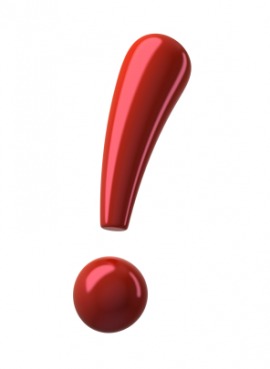 Amiodaron ↔ Siprofloksasin
Siprofloksasin, gatifloksasin, gemifloksasin, levofloksasin,  moksifloksasin gibi kinolonlar bazı hastalarda doz ile ilişkili QT aralığının uzamasına neden olabilir. QT aralığını uzatabilecek diğer ajanlarla birlikte uygulanması ventriküler taşikardi ve torsade de pointes de dahil olmak üzere ventriküler aritmilerin riskinde artışa neden olabilir.
Amiodaron ↔ Kortizon
Amiodaronun potasyum ve / veya magnezyum rahatsızlıklarına neden olabilecek ilaçlarla birlikte uygulanmasından genellikle kaçınılmalıdır. 
Amiodaron ile tedaviye başlamadan önce serum elektrolitleri değerlendirilmeli ve herhangi bir anormallik düzeltilmelidir.
 Baş dönmesi, çarpıntı veya senkop gibi torsades de pointes oluşumunu gösterecek semptomlar yaşarsanız, hastalara tıbbi yardım çağırmaları önerilmelidir.
AMİODARON ↔ FLUOKSETİN
Baş dönmesi, başın çarpması, bayılma, çarpıntı, düzensiz kalp ritmi, nefes darlığı veya senkop gibi torsade de pointes oluşumuna işaret edebilecek semptomlar yaşarsanız, hastalara derhal tıbbi yardım istemeleri önerilir.
Sınıf IA  ve sınıf III antiaritmikler, QT aralığının doza bağlı uzamasına neden olabilir.Buda ani ölüm dahil olmak üzere ventriküler aritmilerin artmasına neden olabilir.
Amiodaron ↔ Klorotiazid
Amiodaronun potasyum ve / veya magnezyum rahatsızlıklarına neden olabilecek ilaçlarla birlikte uygulanmasından genellikle kaçınılmalıdır. Amiodaron ile tedaviye başlamadan önce serum elektrolitleri değerlendirilmeli ve herhangi bir anormallik düzeltilmelidir. Baş dönmesi, çarpıntı veya senkop gibi torsades de pointes oluşumunu gösterecek semptomlar yaşarsanız, hastalara tıbbi yardım çağırmaları önerilmelidir.
Amiodarone ↔ Lovastatin
Yüksek dozda simvastatin veya lovastatin ile amiodaron kullanımı miyopati riskinde artışa neden olabilir. Miyopati, kas ağrısı ve / veya zayıf derecede kreatin kinazın normalin üst sınırının on katını aşmasına bağlı olarak zaman zaman bildirilmiştir.
     Rabdomiyoliz de nadiren ortaya çıkmıştır; bu, miyoglobinüri sonrası sekonder akut böbrek yetmezliği ile birlikte ölümle sonuçlanabilir.
Simvastatin dozajı günde 20 mg'ı geçmemeli ve amiodaron ile kombine kullanıldığında lovastatin dozu günde 40 mg'ı geçmemelidir. Amiodaron alan hastalarda fluvastatin, pravastatin ve rosuvastatin muhtemelen daha güvenli alternatiflerdir, çünkü CYP450 3A4 tarafından metabolize edilmezler.  Açıklanamayan kas ağrısı, hassasiyet veya halsizliğin özellikle halsizlik veya ateş eşliğinde derhal rapor edilmesi önerilmelidir.
Amiodaron ↔ Apomorfin
Sınıf IA  ve sınıf III antiaritmikler, QT aralığının doza bağlı uzamasına neden olabilir. Teorik olarak, QT aralığını uzatabilecek diğer ajanlarla birlikte uygulanması, ilave etkilere ve torsade de pointes ve ani ölüm dahil olmak üzere  ventriküler aritmilerin artmasına neden olabilir.
Baş dönmesi, başın çarpması, bayılma, çarpıntı, düzensiz kalp ritmi, nefes darlığı gibi torsade de pointes oluşumuna işaret edebilecek semptomlar yaşarsanız, hastalara derhal tıbbi yardım istemeleri önerilir.
Amiodaron ↔ Ketokonazol
Azol antifungal ajanlar ile birlikte uygulanması, amiodaron plazma konsantrasyonlarını önemli ölçüde artırabilir. İlacın bu şekilde yüksek plazma seviyeleri, ventriküler taşikardi ve torsade de pointes gibi kalp durması ve ani ölüm gibi ventriküler aritmi riskini artırabilir.
     Bu ilaçları kombine etmek kan seviyelerini ve amiodaronun etkilerini önemli ölçüde artırabilir. Yüksek  miktarda amiodaron düzensiz kalp ritmine neden olabilir.
Amiodaron ↔ Digoksin
Amiodaron ile birlikte uygulanması, serum digoksin konsantrasyonlarını% 100'e kadar artırabilir, bu da sıklıkla klinik toksisiteye neden olabilir. Çocuklarda bu oran daha da yüksek olabilir.
      Amiodaron, bağırsak geçiş süresini arttırır, böbrek klirensini ve dağılım hacmini düşürür, protein bağlama bölgelerinden digoksin yerini alarak ve aynı zamanda serum digoksin düzeylerinin yükselmesine katkıda bulunur. Buna ek olarak, her iki ilaç da ilave bradikardik etkilere sahip olabilir. Torsade de pointes, kardiyak aritmi bildirilmiştir.
Amiodaron ↔ Dekstrometorfan
CYP450 2D6 inhibitörleri ile birlikte uygulanması, bu izoenzimin geniş metabolizörü olan hastalarda dekstrometorfanın plazma konsantrasyonunu artırabilir.
      Hastalar, dekstrometorfan yan etkilerin (örneğin, ajitasyon, karışıklık, tremor, uykusuzluk, ishal ve solunum depresyonu) ve serotonin sendromu belirtileri açısından izlenmeli ve bu ters etkilerin gelişip gelişmediğini sağlık uzmanına bildirmelidirler.
MODERATE
Amiodaron ↔ Acebutolol
Amiodaron ve beta bloker uygulanan hastalarda ağır bradikardi, kardiyak aritmi  ve ventriküler fibrilasyonun ilave etkileri görülebilir. Mekanizma, AV iletiminde ek yavaşlama ile ilişkili olabilir. Buna ek olarak, amiodaron bazı beta blokerlerin ilk geçiş karaciğer metabolizmasını inhibe edebilir.
MODERATE
Amiodaron ↔ Metotreksat
Amiodaronun metotreksat toksisitesi (özellikle deri nekrozu) riskini artırabilir.
Bu kombinasyonu alan hastalar dermatolojik reaksiyon belirtileri (örneğin, ülserasyon, nekroz) açısından izlenmelidir.
MODERATE
Amiodaron ↔ Rifampin
Rifampinler amiodaron ve onun metabolitinin (DEA) serum konsantrasyonlarını azaltabilir. Önerilen mekanizma (CYP450 3A4 )hepatik metabolizmayı indüklemektir.
     Bu, amiodaronun klinik etkinliğinin azalmasına neden olabilir.
MODERATE
Amiodaron ↔ Klopidogrel
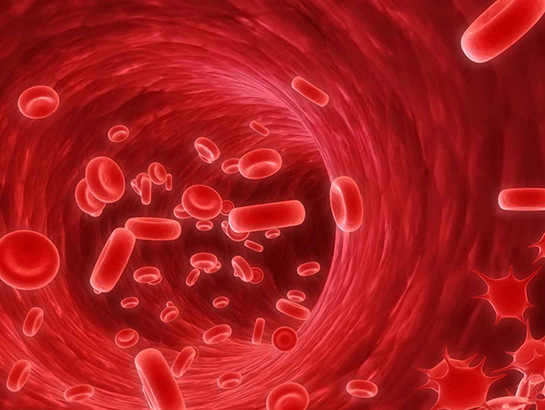 Amiodaron, klopidogrel arasındaki potansiyel bir etkileşim ile ilişkili olarak trombosit agregasyonunun inhibisyonu etkisiz  olduğu bildirilmiştir.
Amiodaron ↔ Klopidogrel
Clopidogrel, kısmen CYP450 2C19 ve 3A4 tarafından bioaktivasyona aracılık edilen bir ön ilaçtır.
   Teorik olarak, amiodaronun CYP450 3A4'ün bir inhibitörü olduğu temelinde bir etkileşim mümkündür; buna karşın aktif metaboliti desetilamiodaron, CYP450 2C19'u in vitro olarak inhibe ettiği gösterilmiştir.
MODERATE
Amiodarone ↔ Gıdalar                   Greyfurt suyu
Greyfurt suyu oral yoldan verilen amiodaronun plazma konsantrasyonlarını önemli ölçüde artırabilir. Önerilen mekanizma, greyfurtlarda bulunan bazı bileşiklerin bağırsak duvarındaki CYP450 3A4 aracılı ilk geçiş metabolizmasında inhibisyonudur.
Oral amiodaron ile tedavi edilen hastalar greyfurt ve greyfurt suyunun tüketilmesinden kaçınmalıdır. Buna ek olarak, oral amiodaron, yemekler için tutarlı bir şekilde uygulanmalıdır.
MODERATE